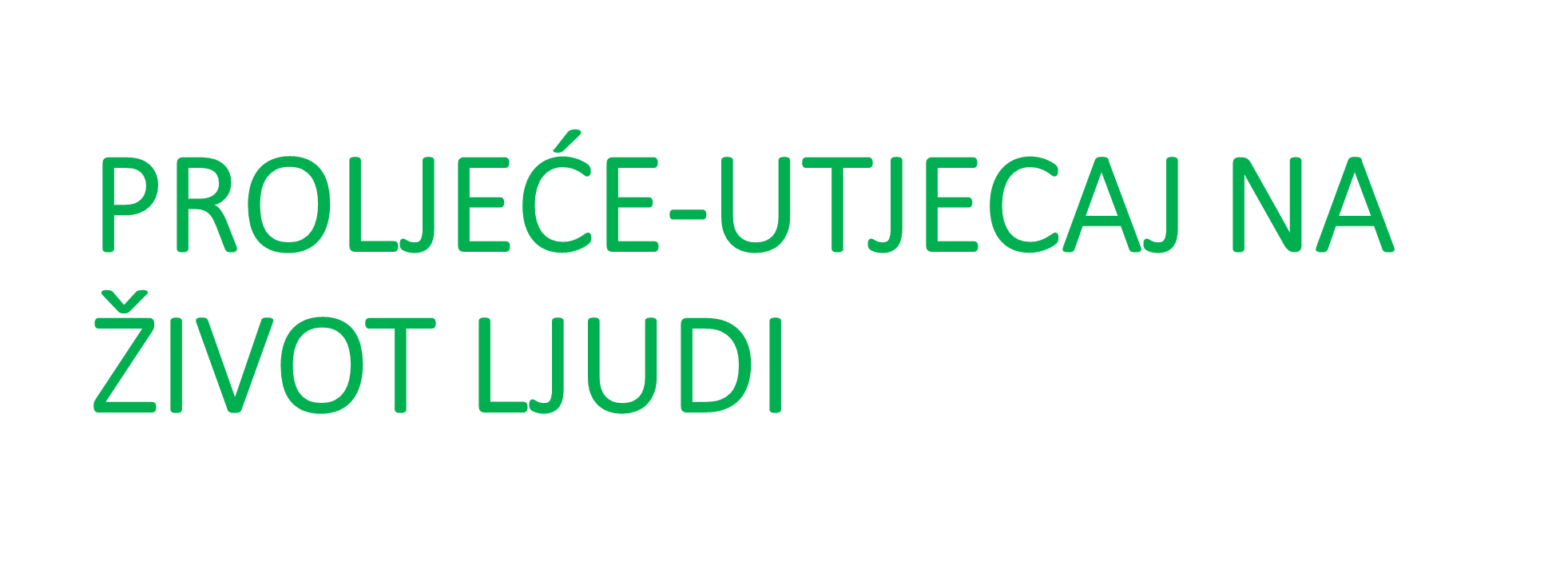 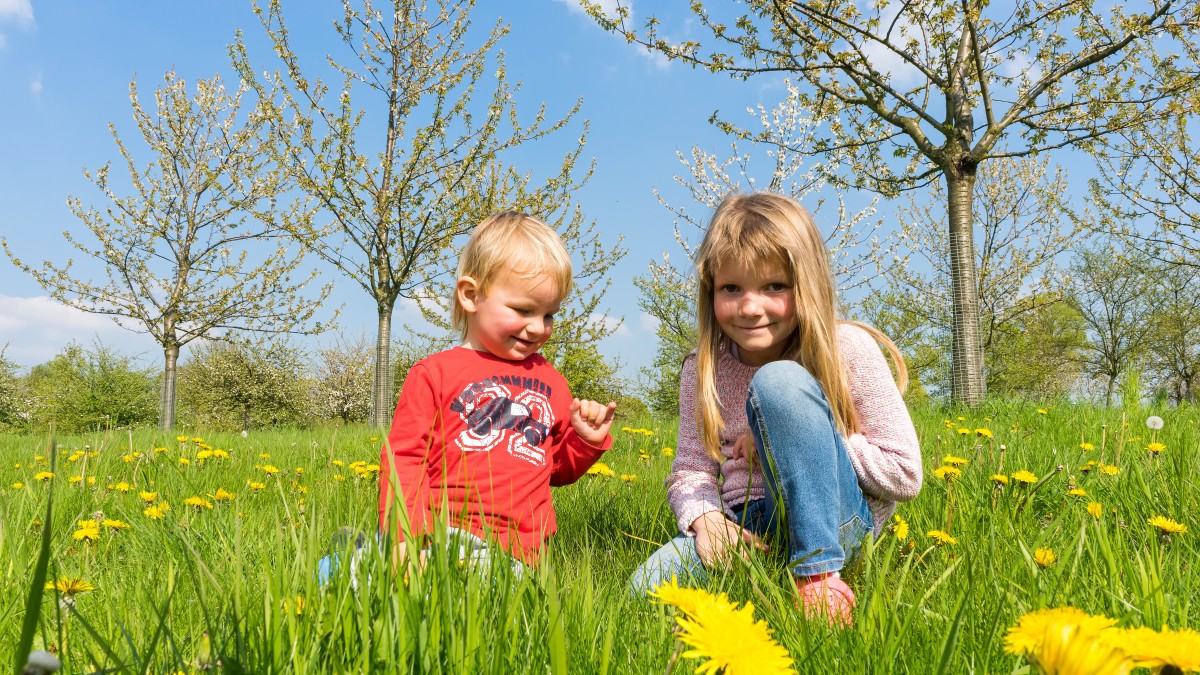 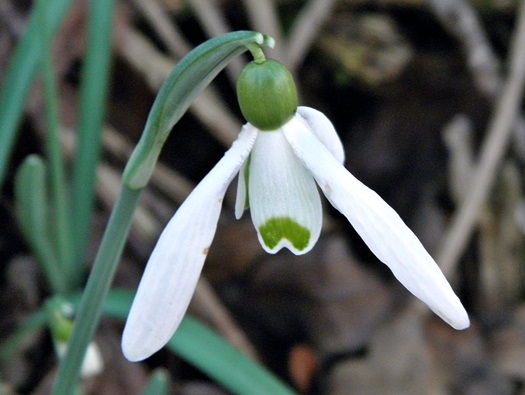 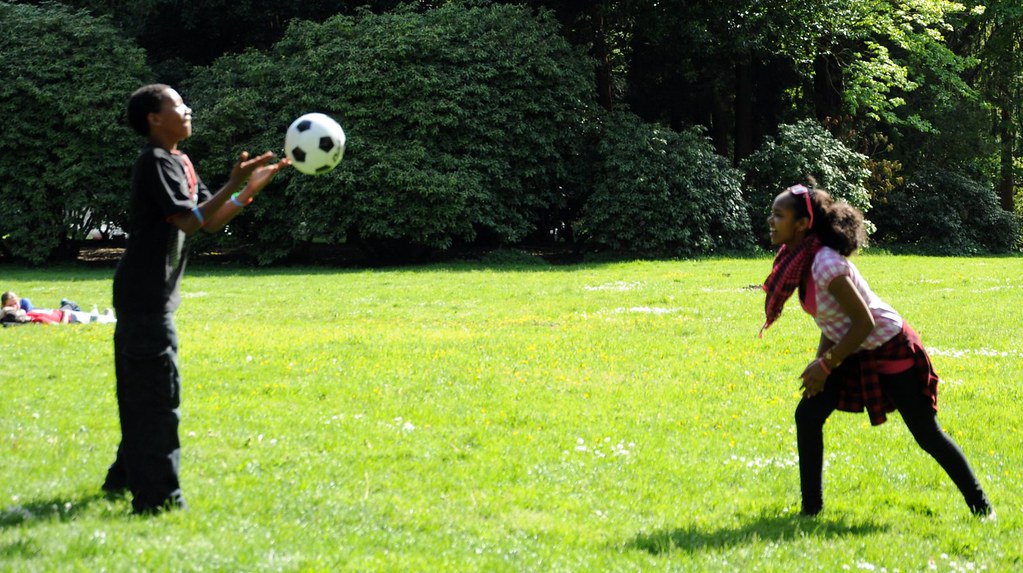 Djeca i odrasli sve više borave u prirodi jer je vrijeme toplije.
Djeca najčešće borave u parkovima i dvorištu. Igraju se.
U skladu s vremenom ljudi se odijevaju laganije .
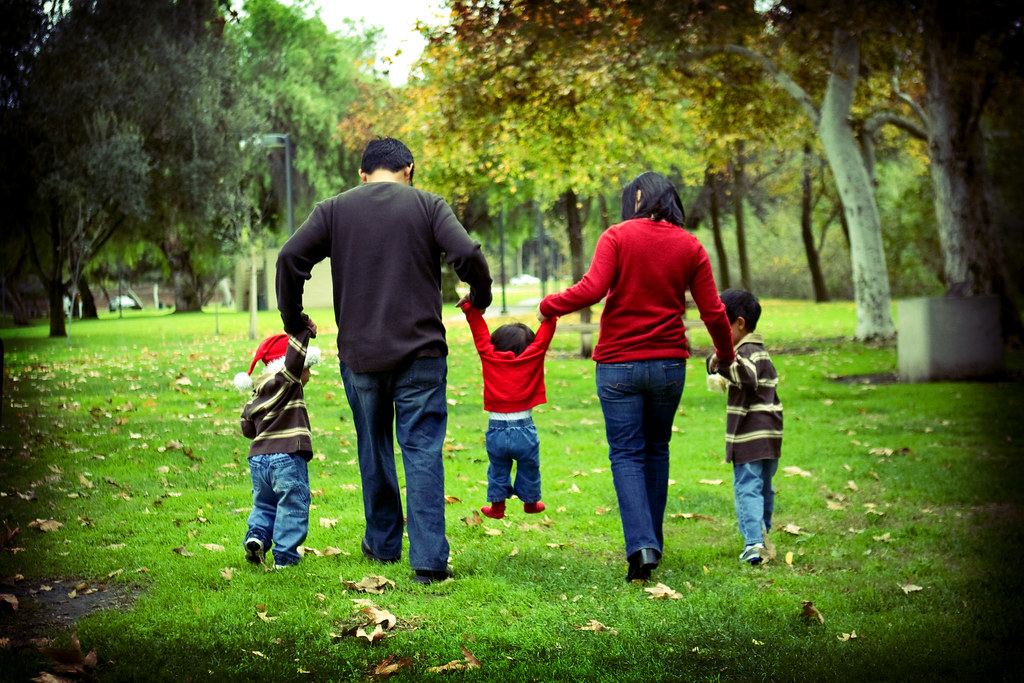 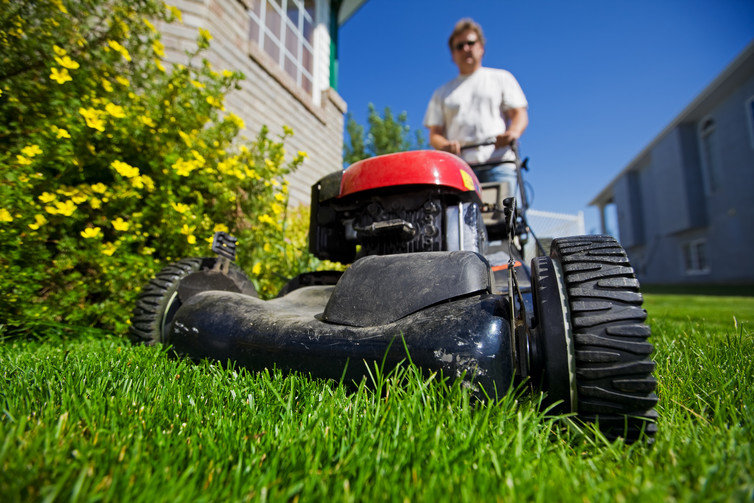 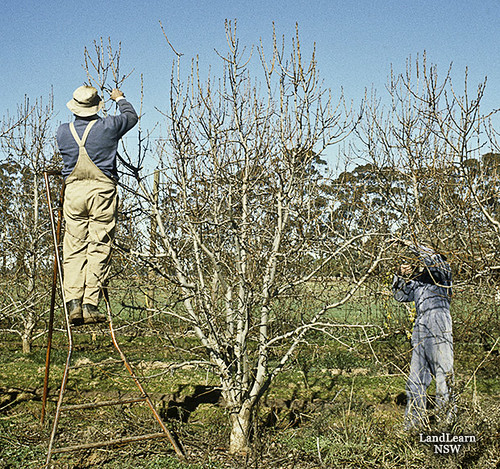 NAJVAŽNIJE DJELATNOSTI LJUDI U PROLJEĆE
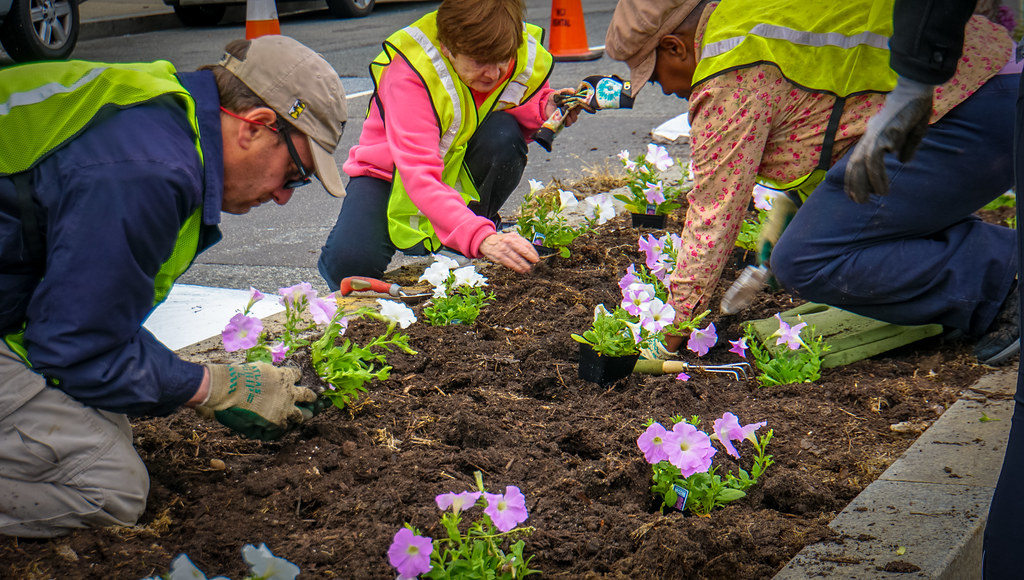 Orezivanje voćnjaka, živica i vinograda
Uređivanje okoliša (košnja trave, sadnja cvijeća, uklanjanje suhog granja i lišća...)
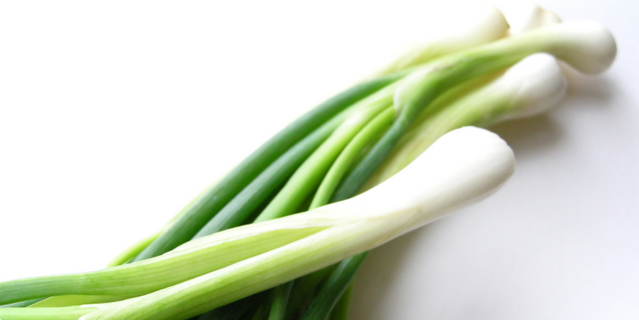 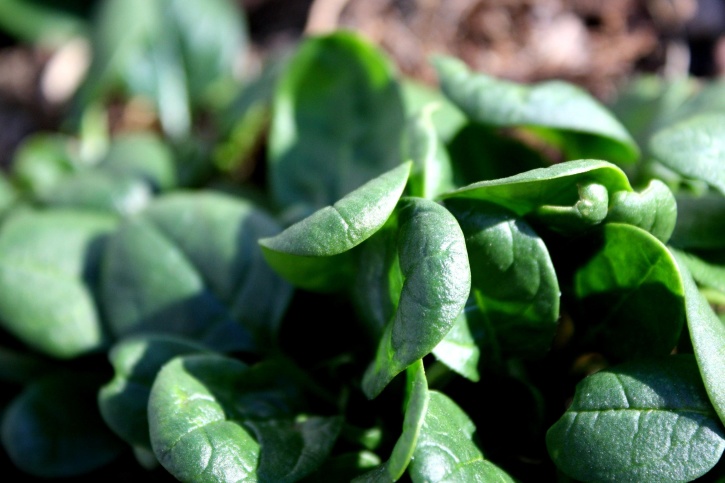 Usitnjavanje tla na oranicama  i priprema za proljetnu sjetvu

Sijanje povrća u vrt

Ubiranje prvih plodova u vrtu (špinat, luk,salata, poriluk...)-to su ljudi posijali kada je bila jesen da bi imali plodove u proljeće
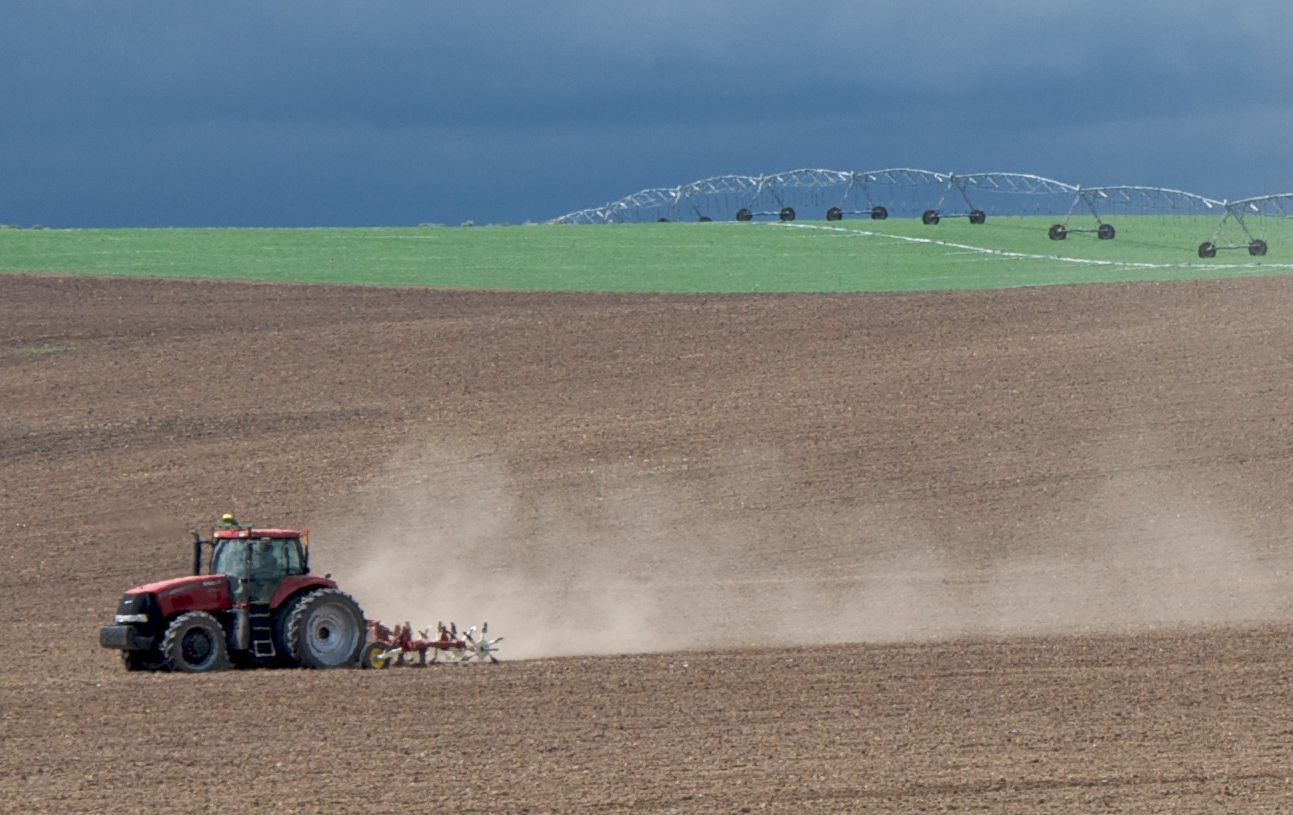 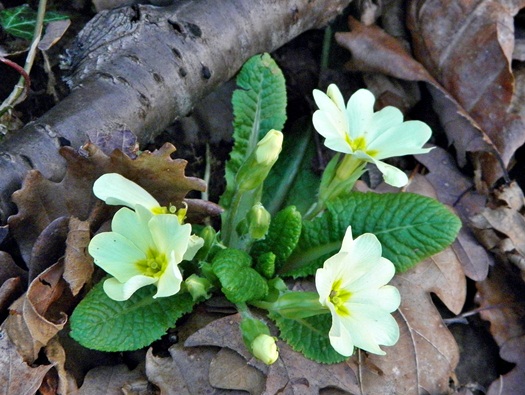 U proljeće nas nakon zimskog mirovanja priroda nagrađuje svojom ljepotom i rastom proljetnica.
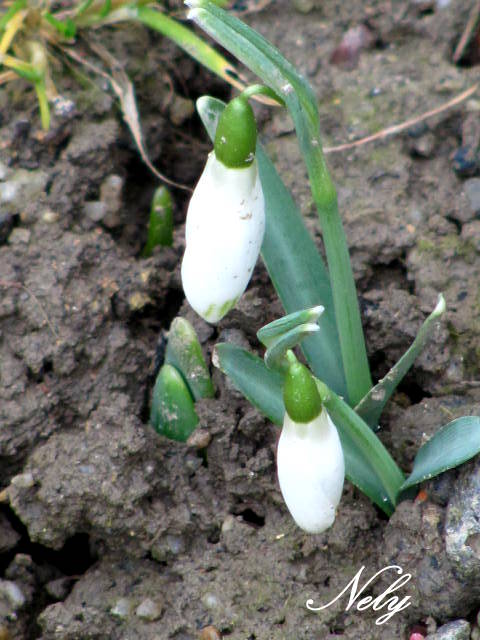 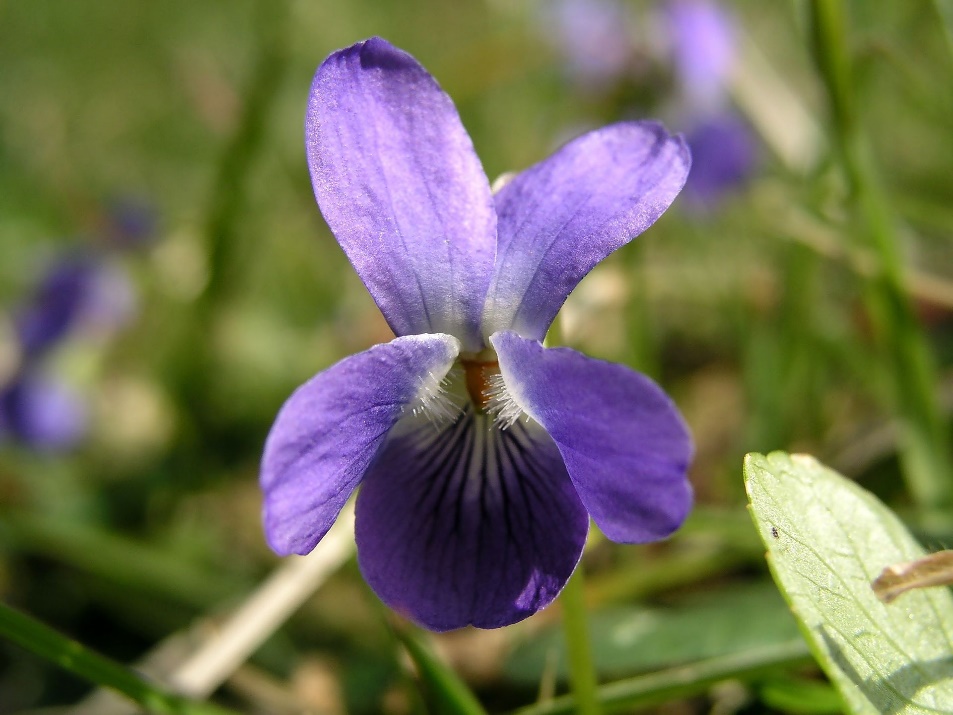 ZAPAMTI!

Proljetnice ne smiješ brati!